Achtung, wir kochen!
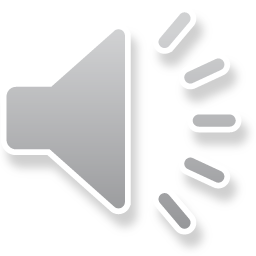 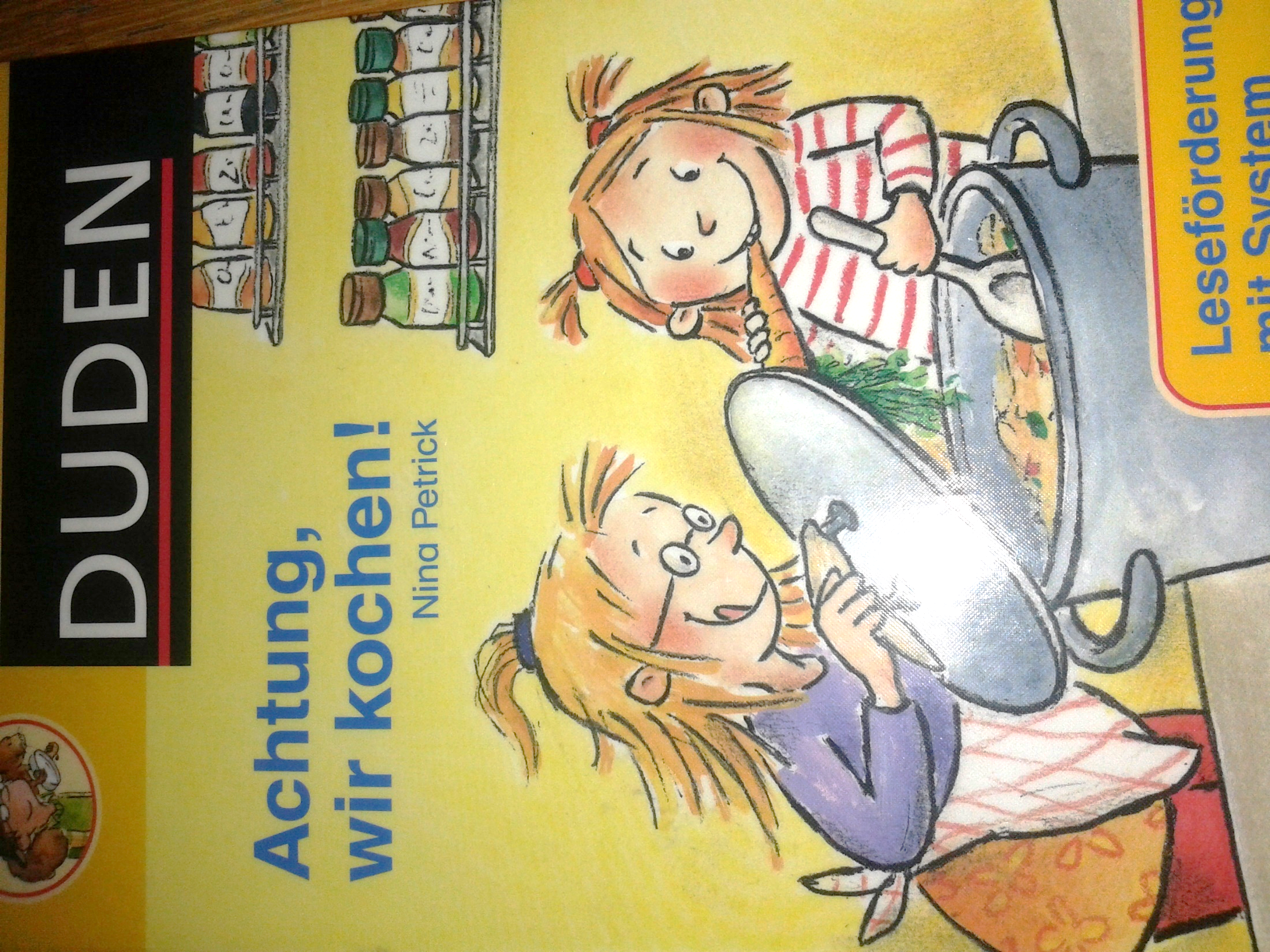 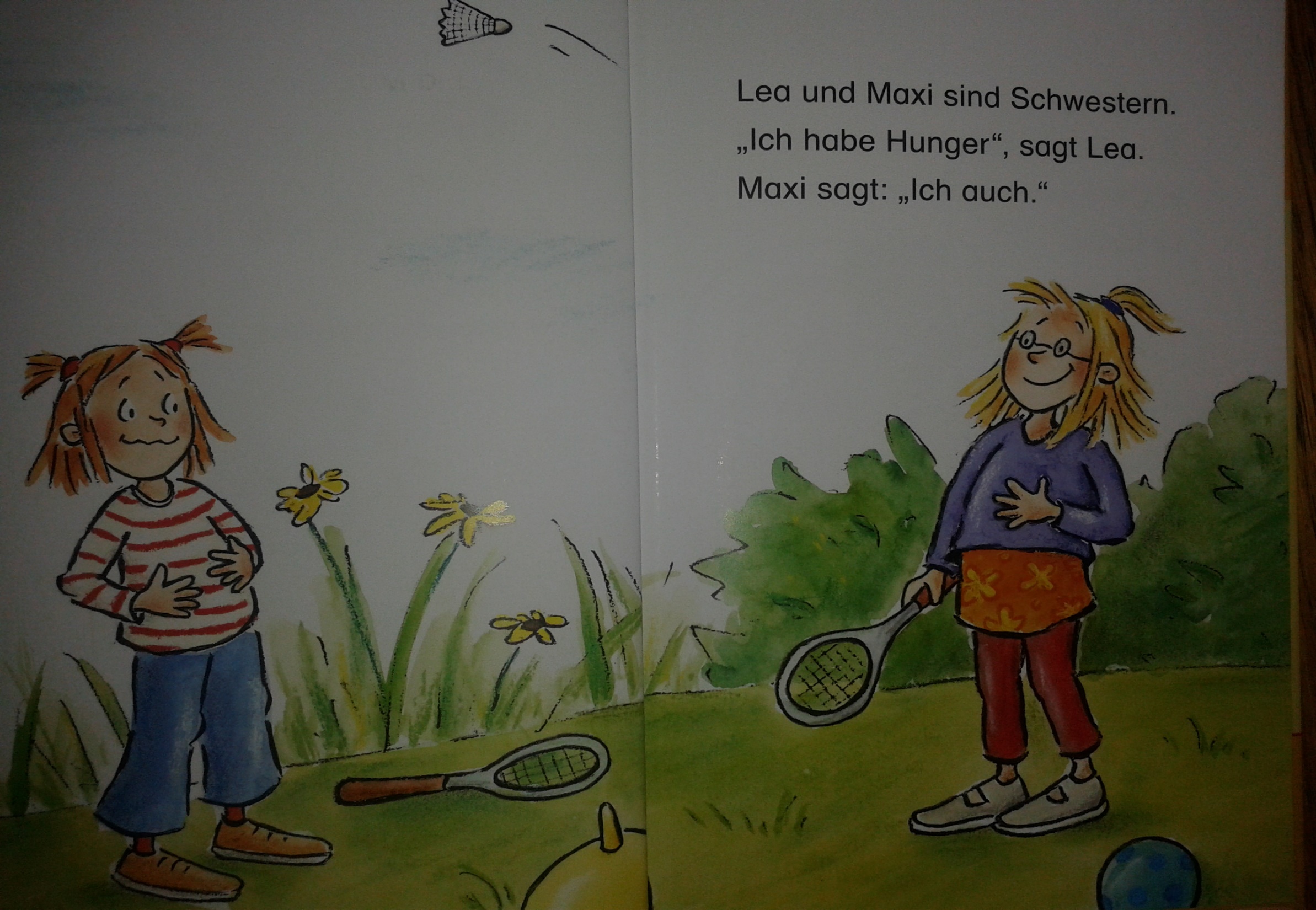 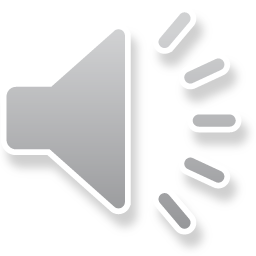 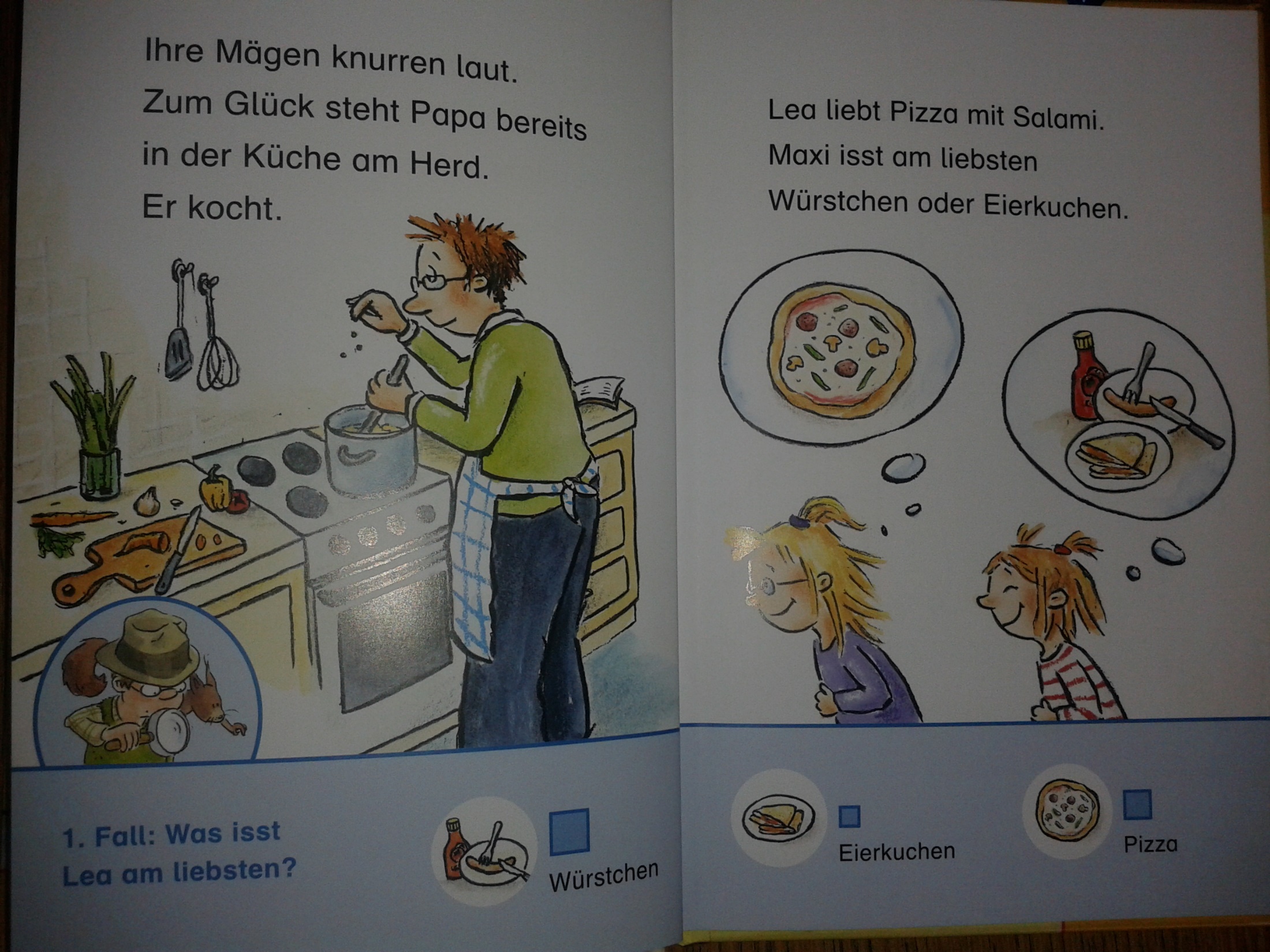 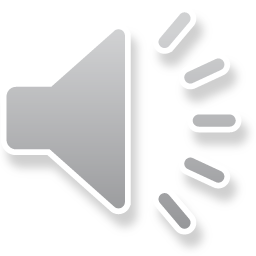 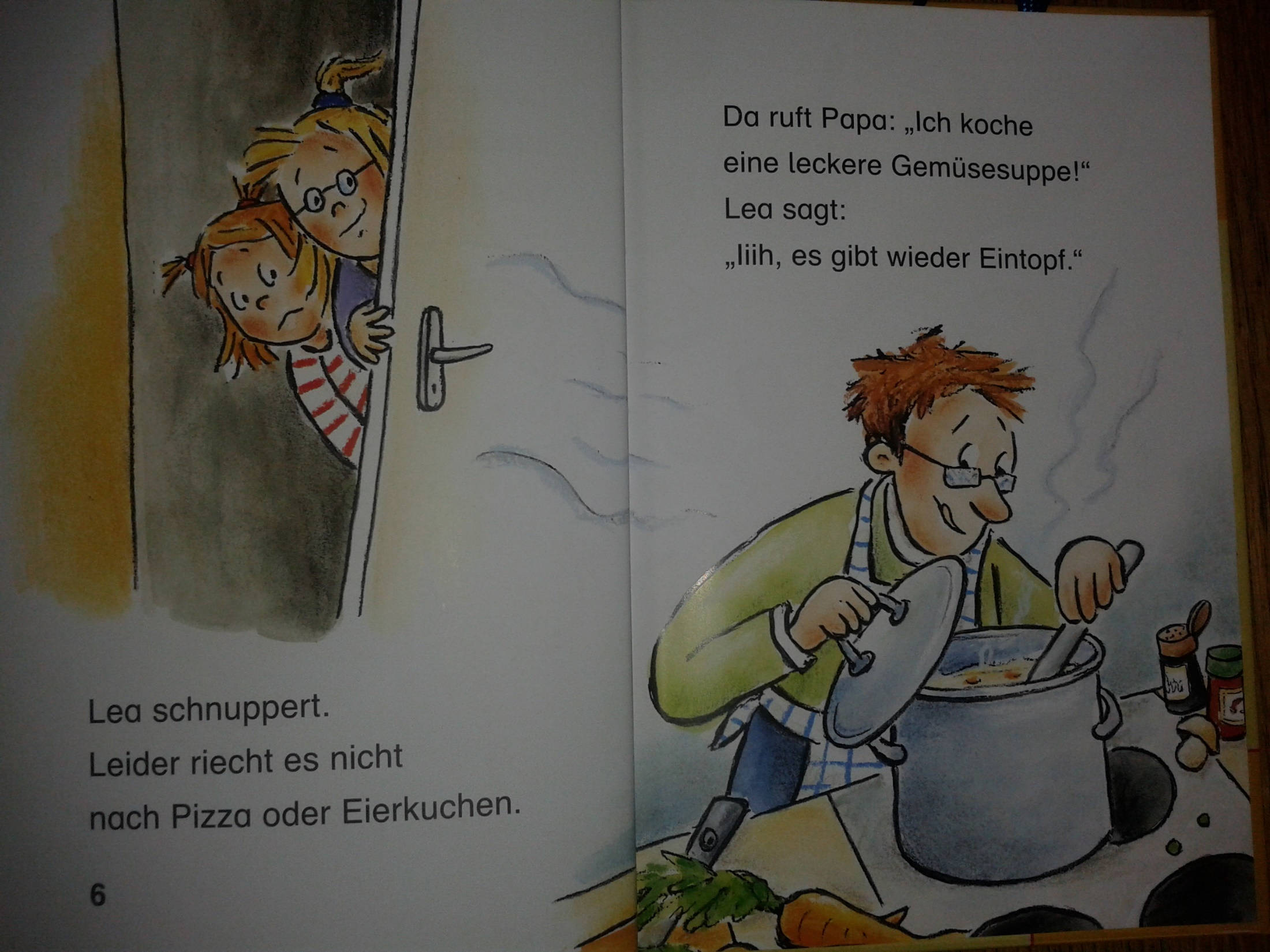 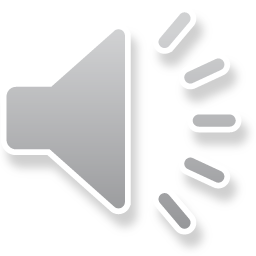 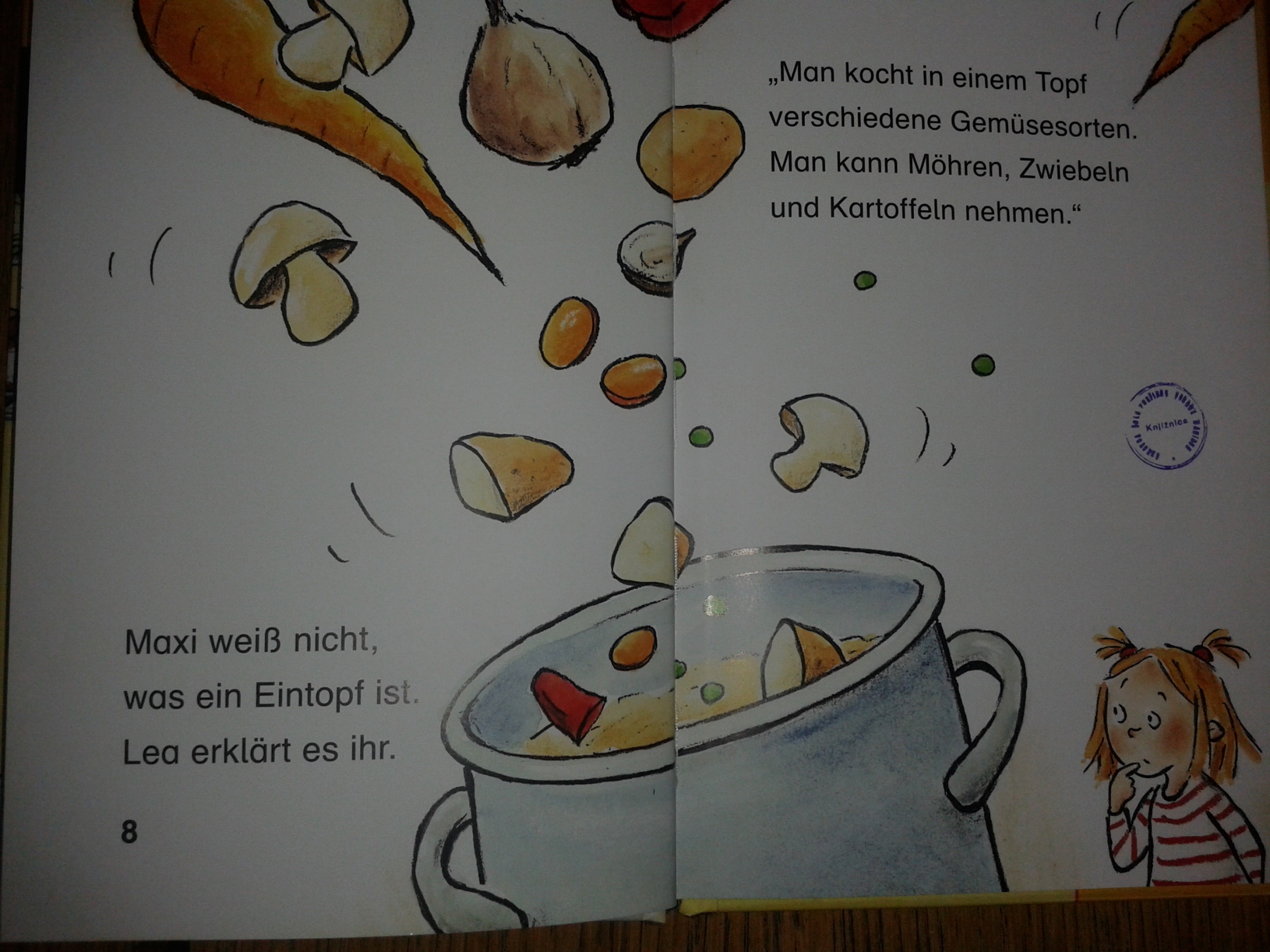 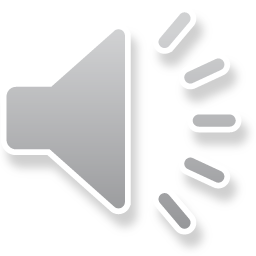 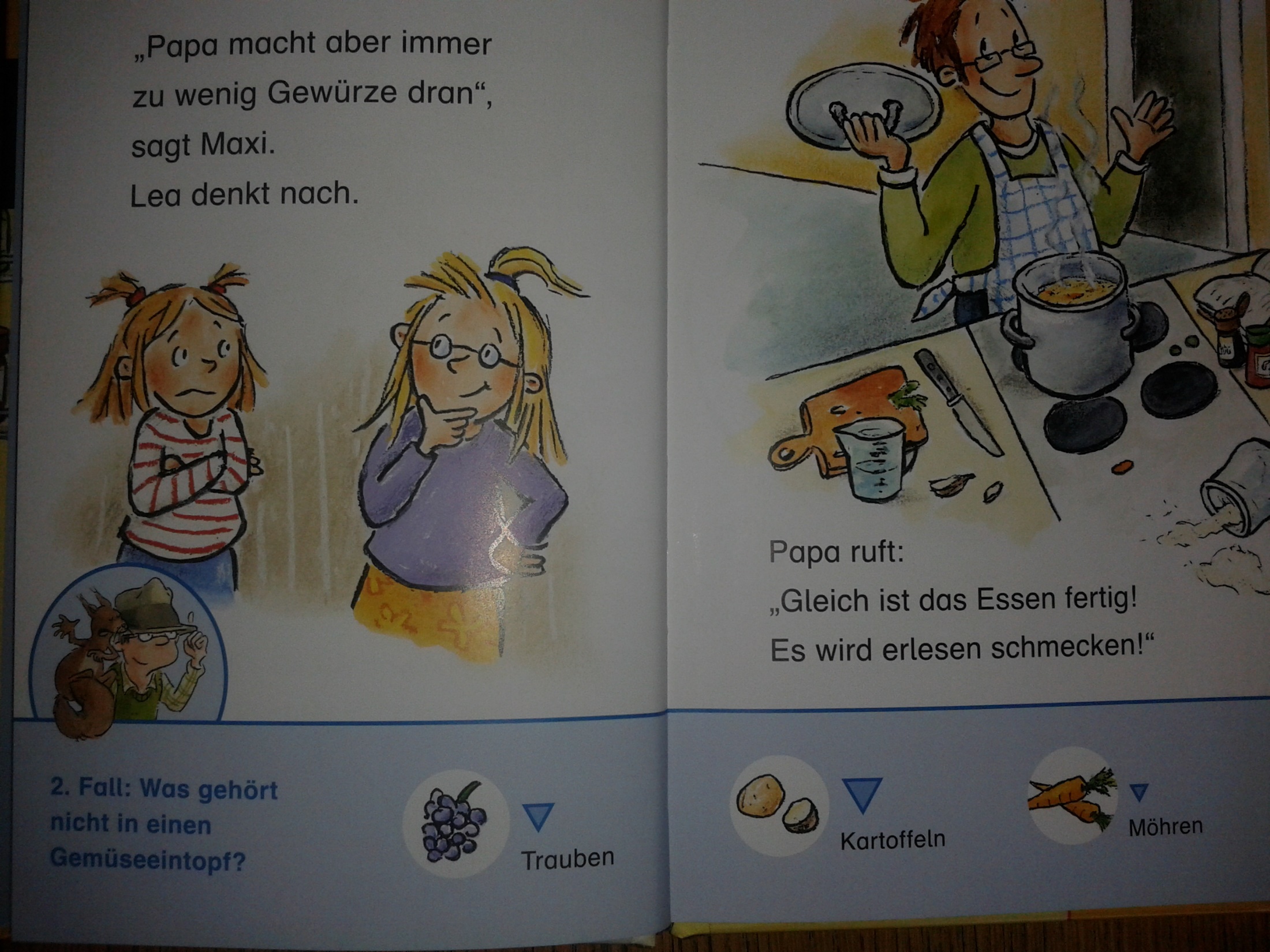 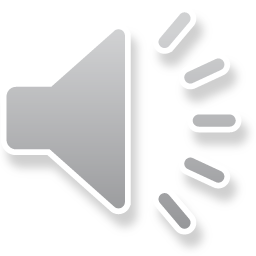 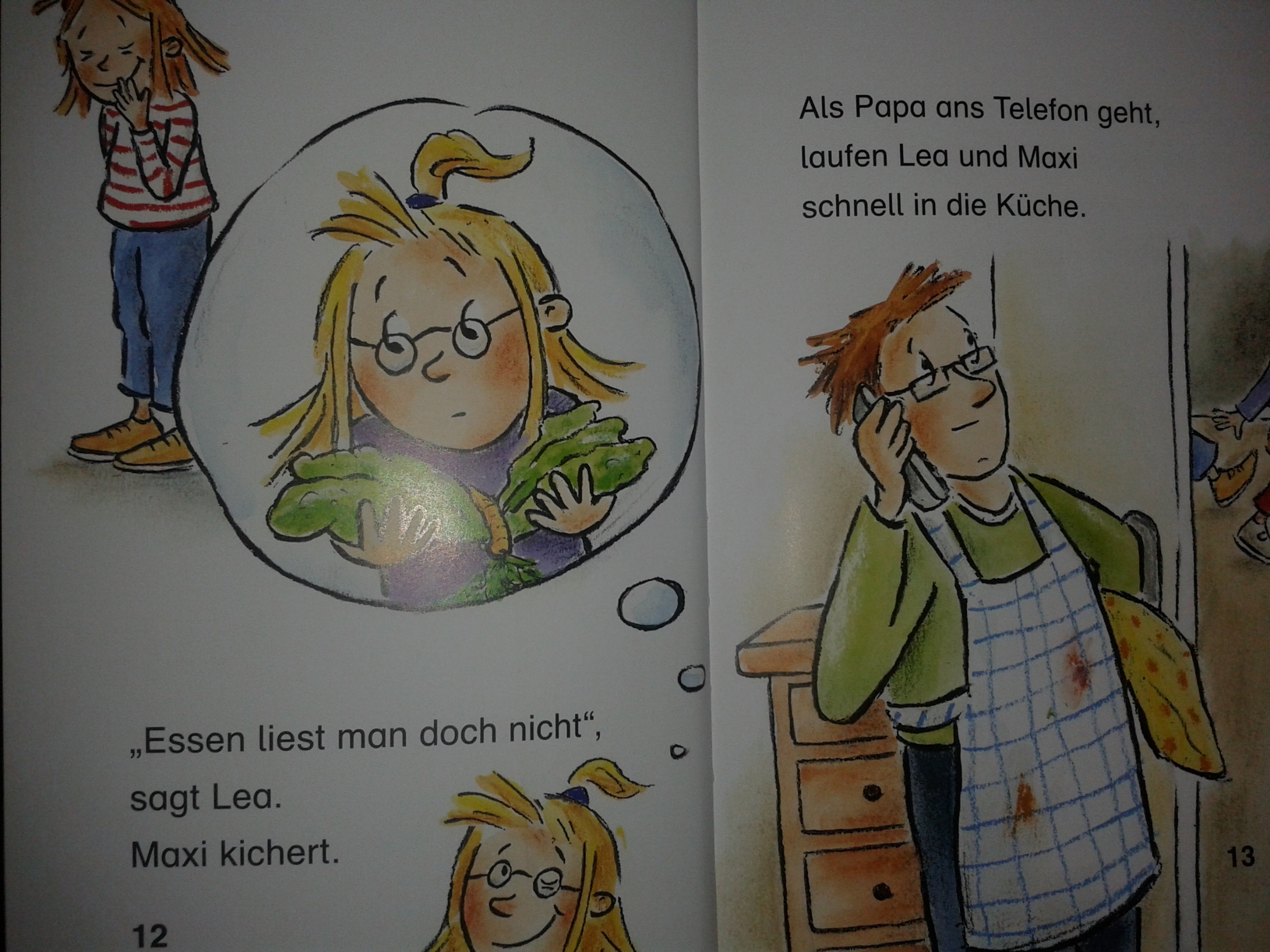 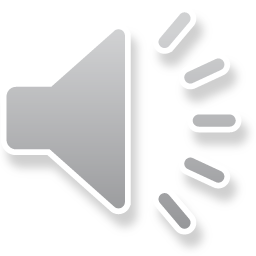 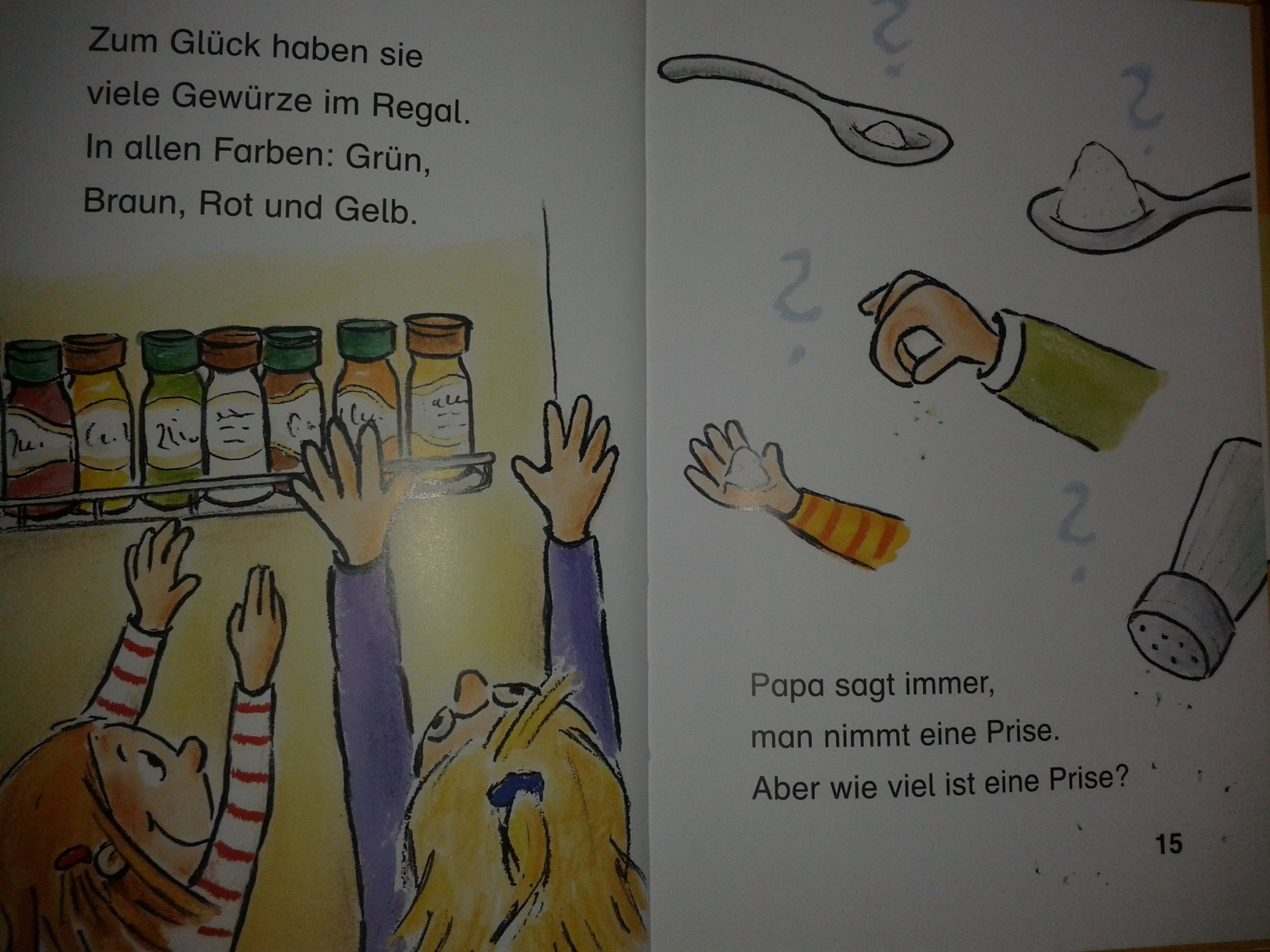 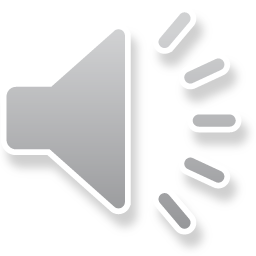 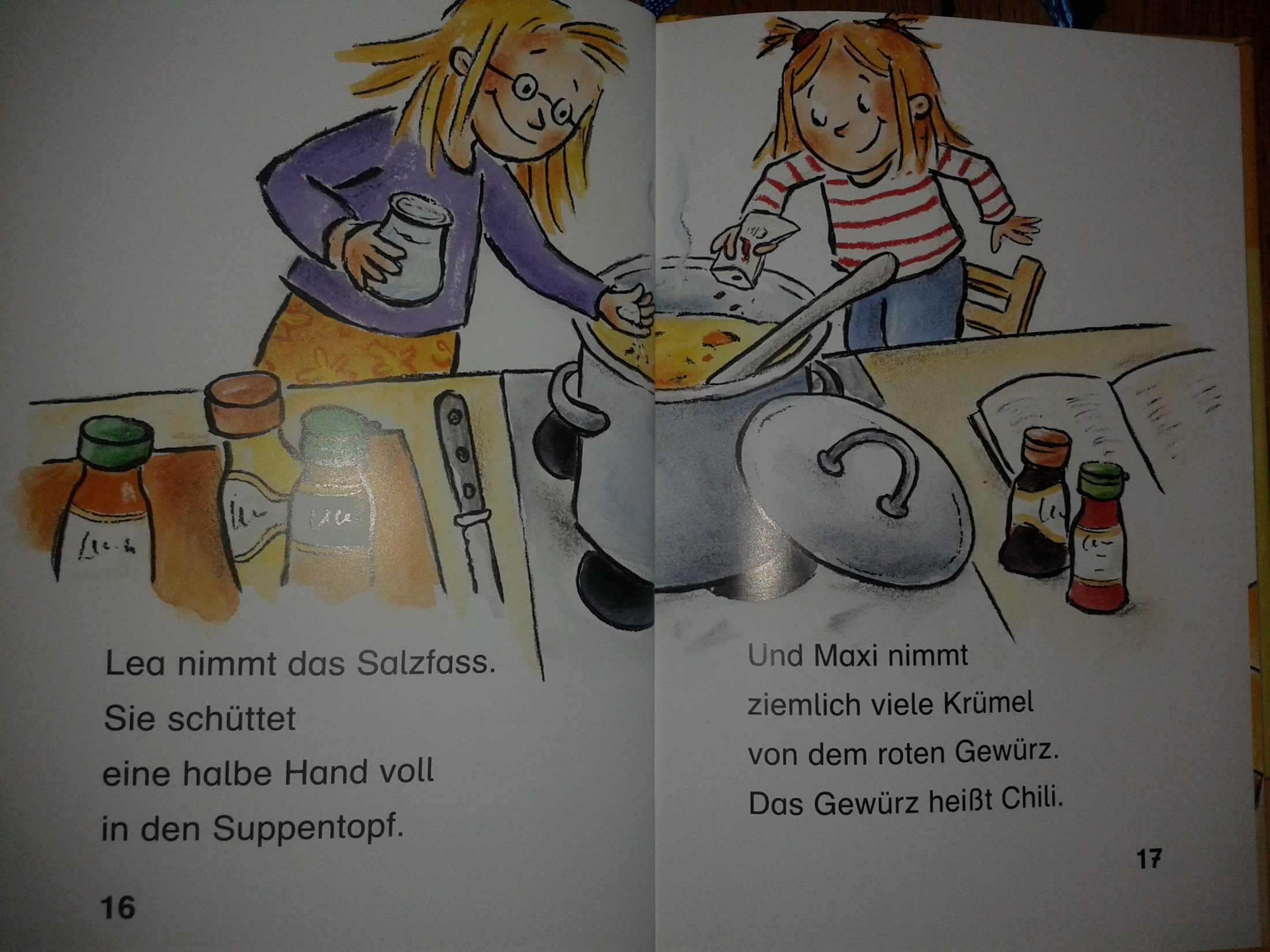 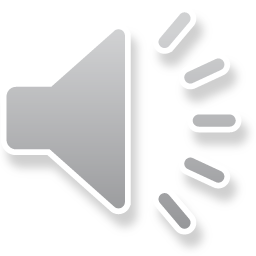 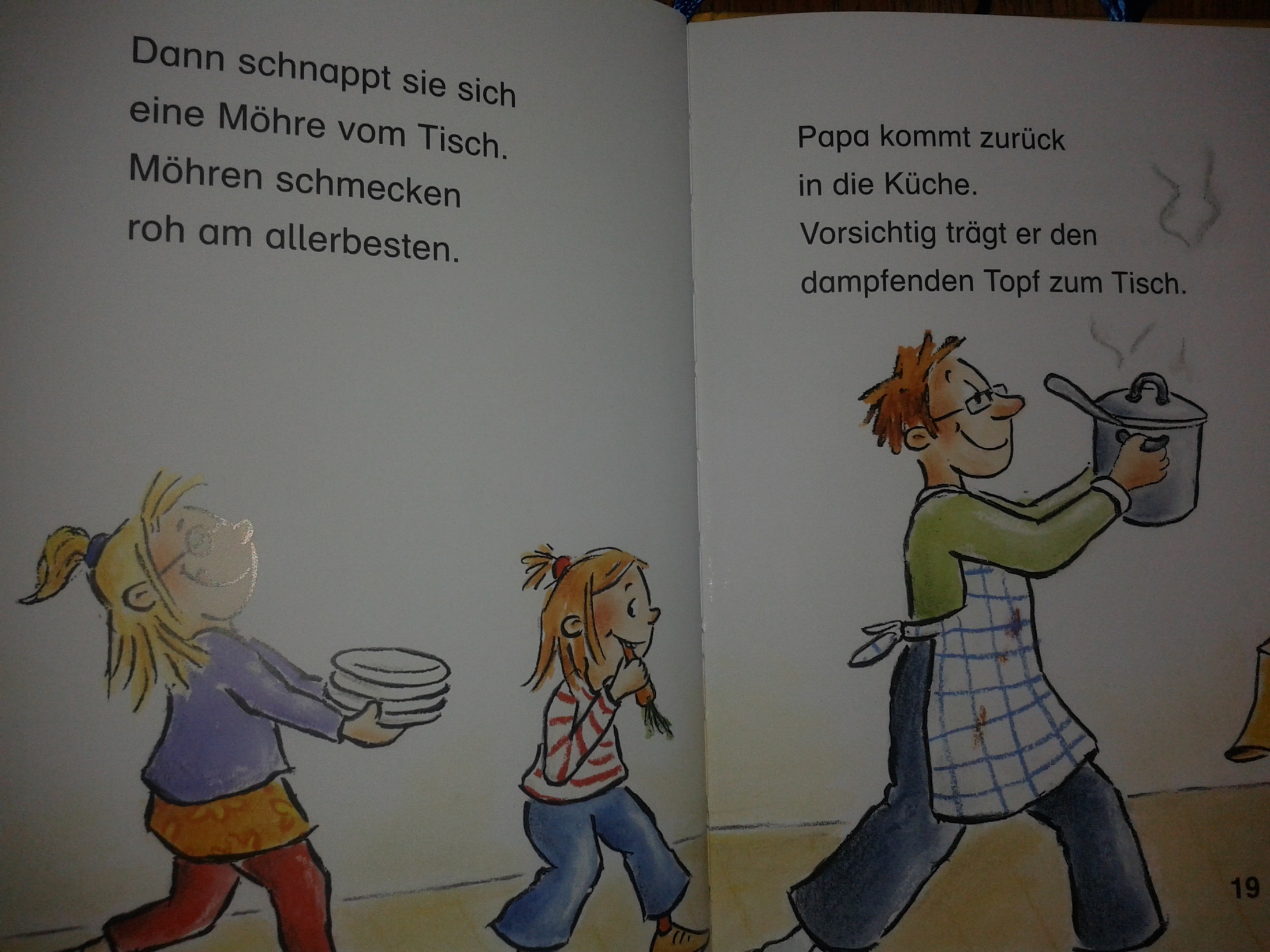 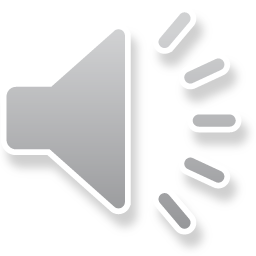 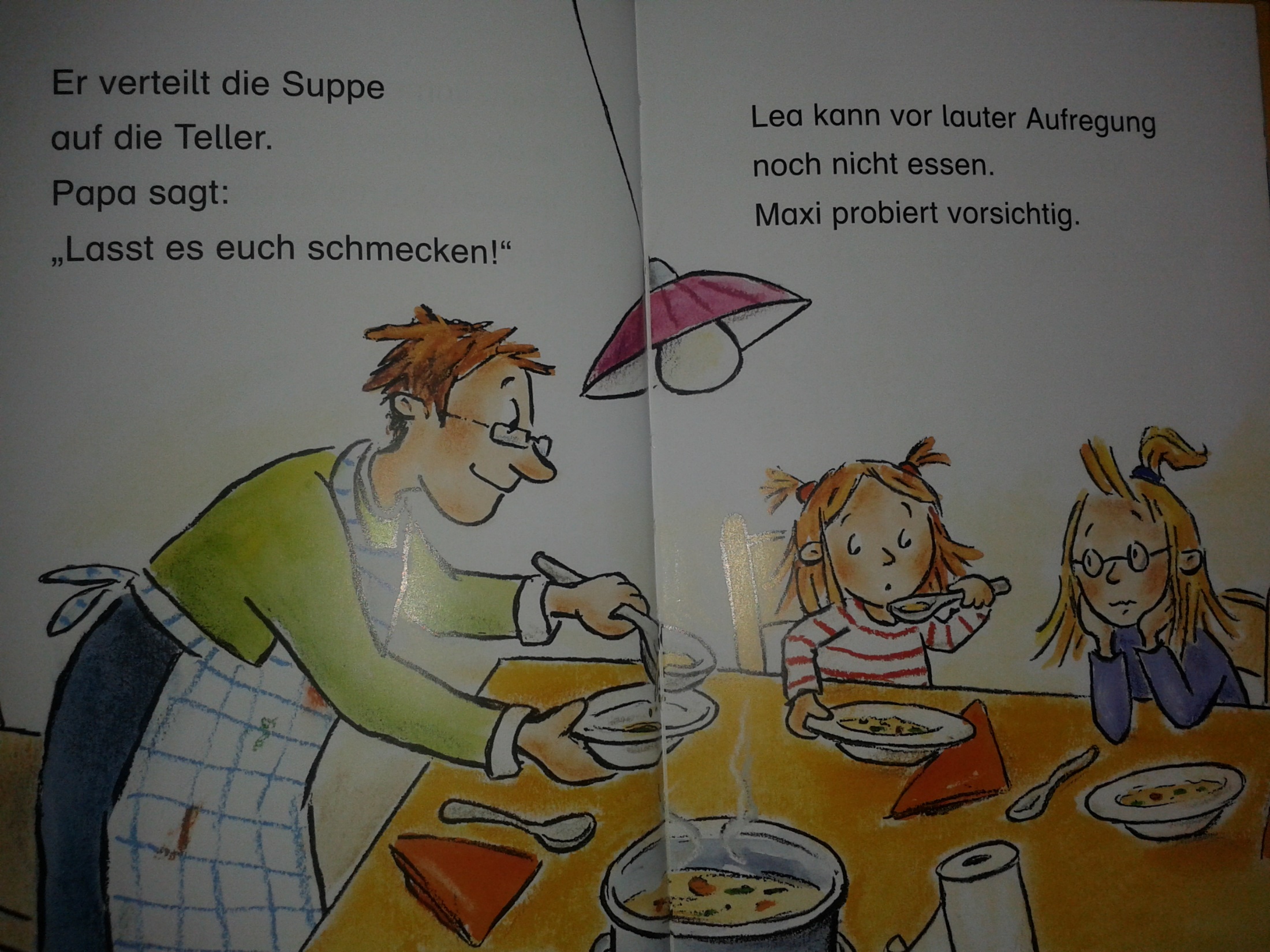 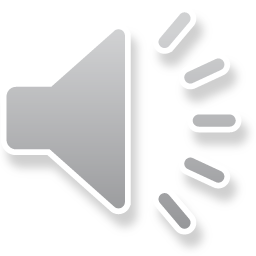 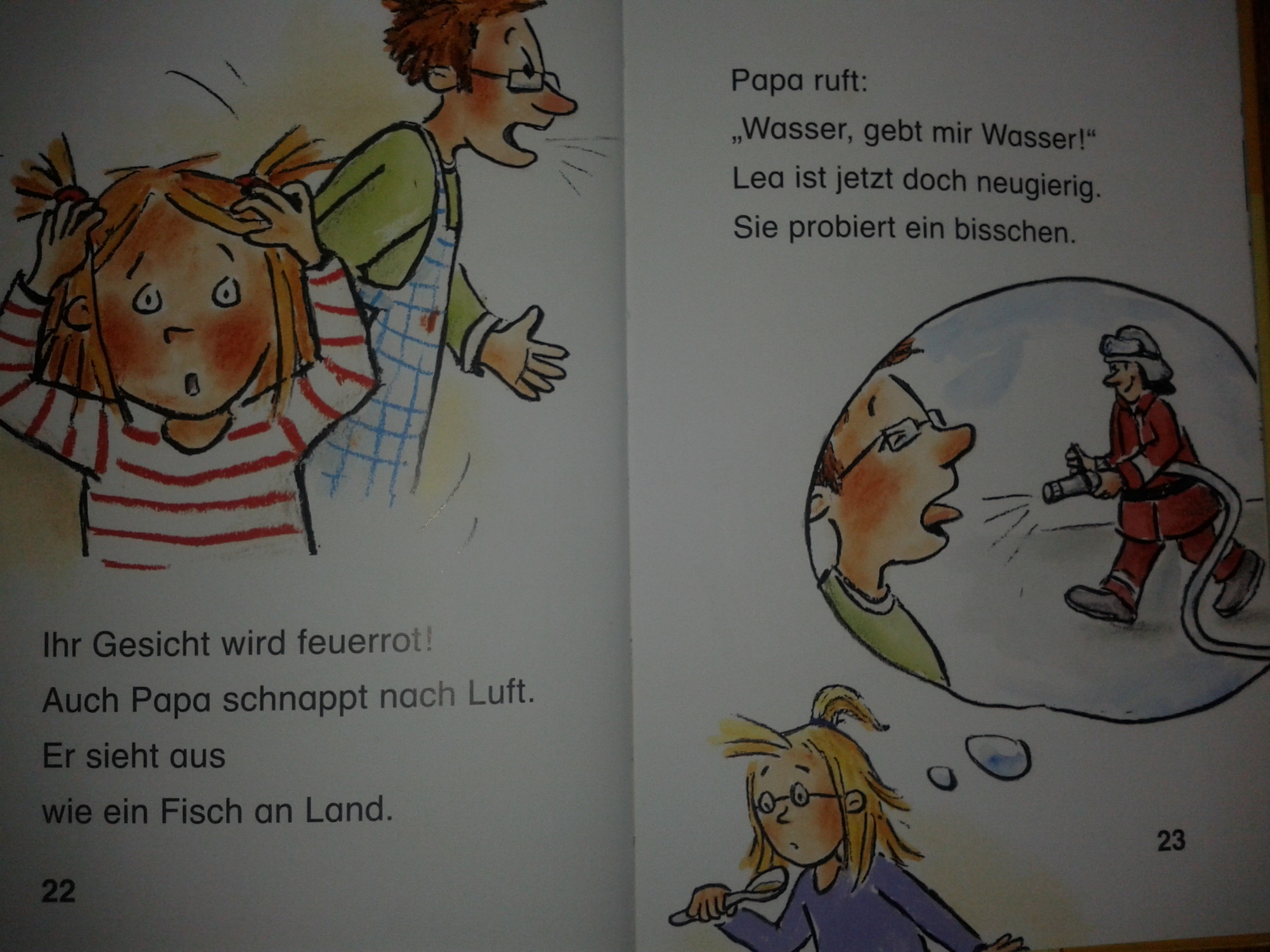 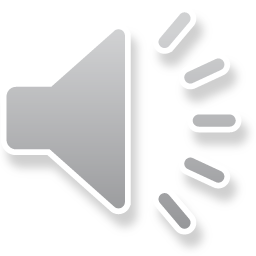 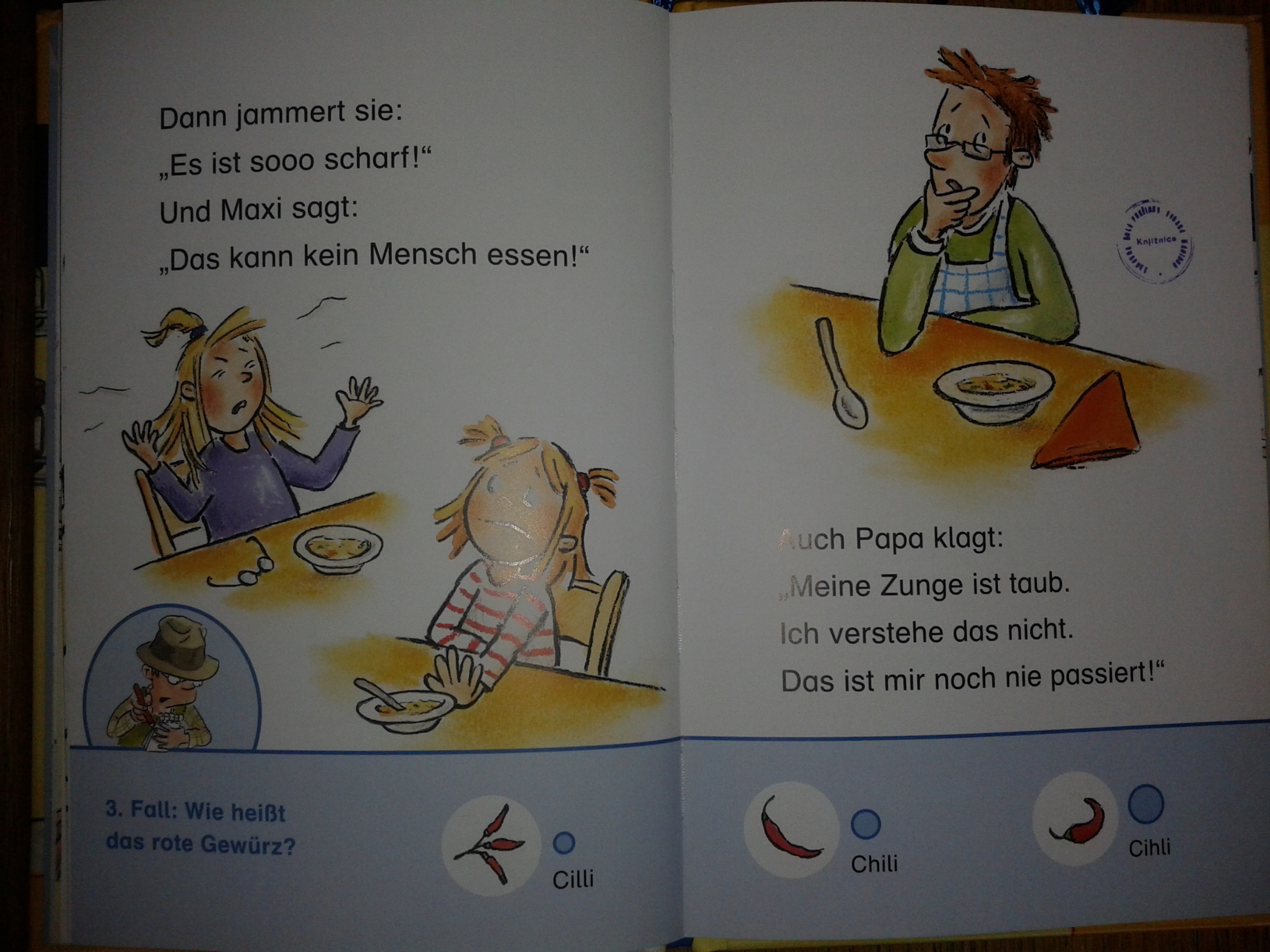 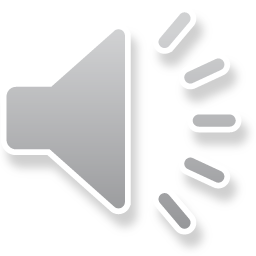 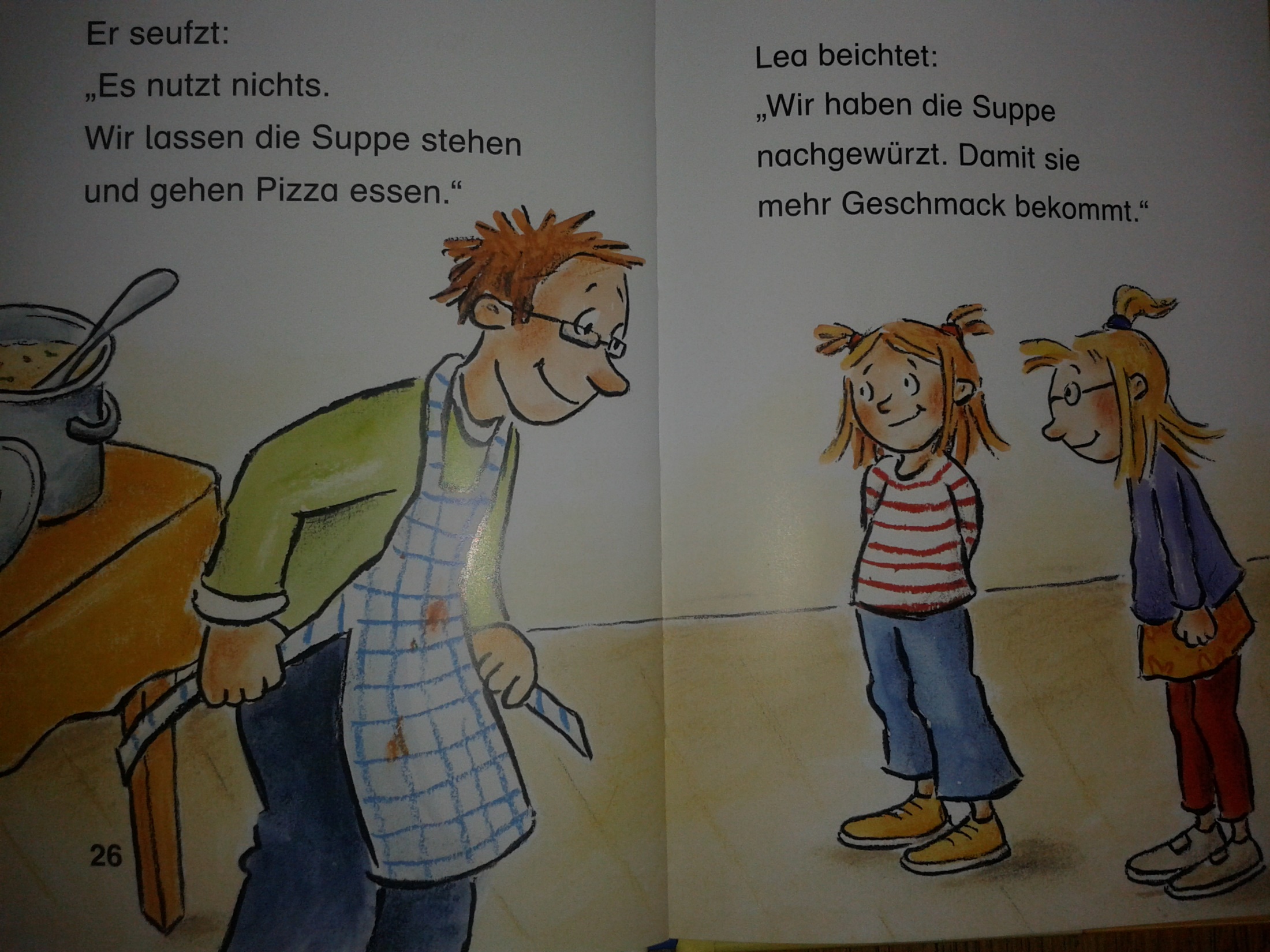 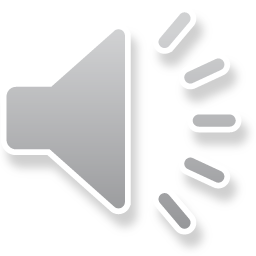 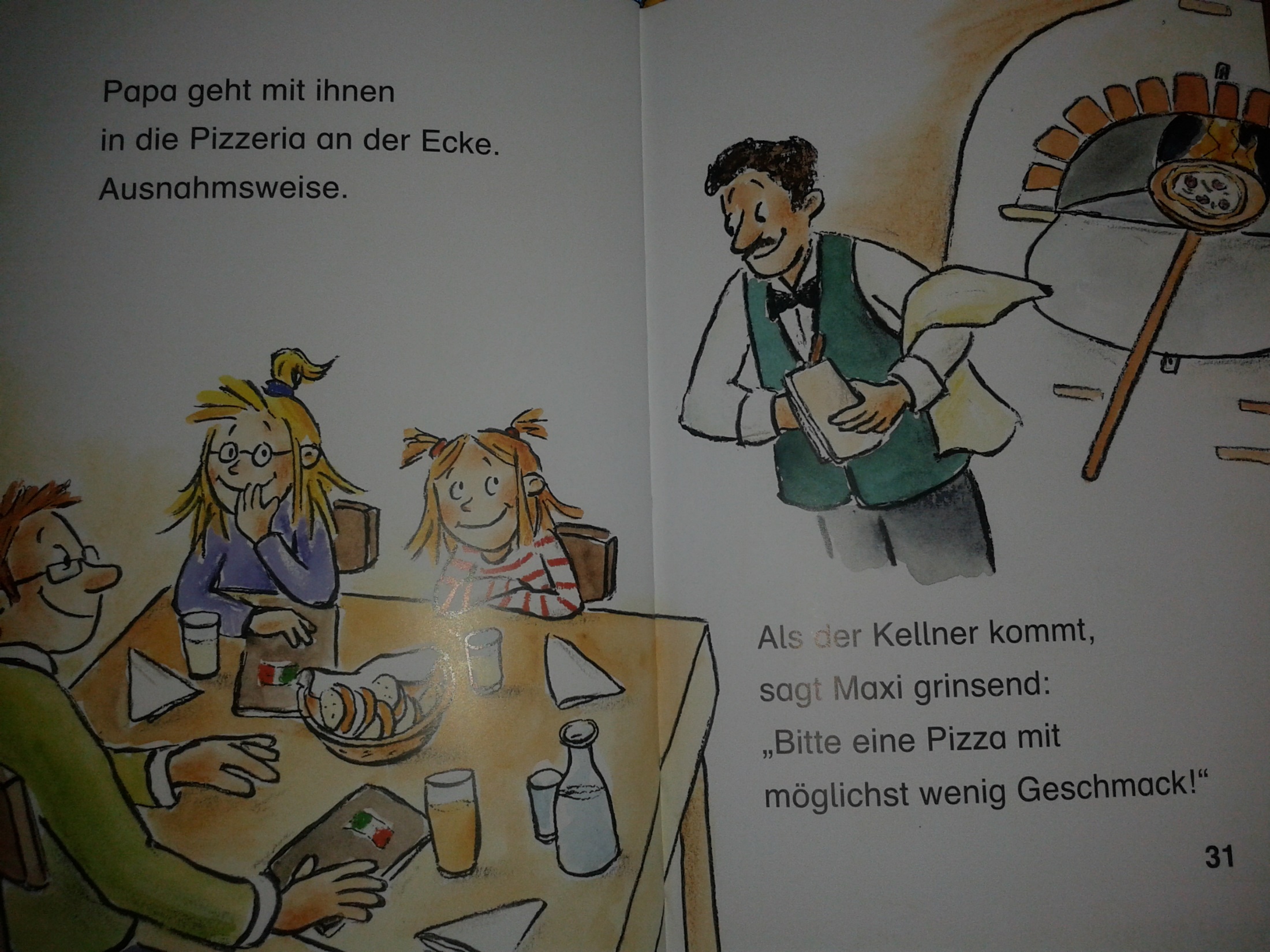 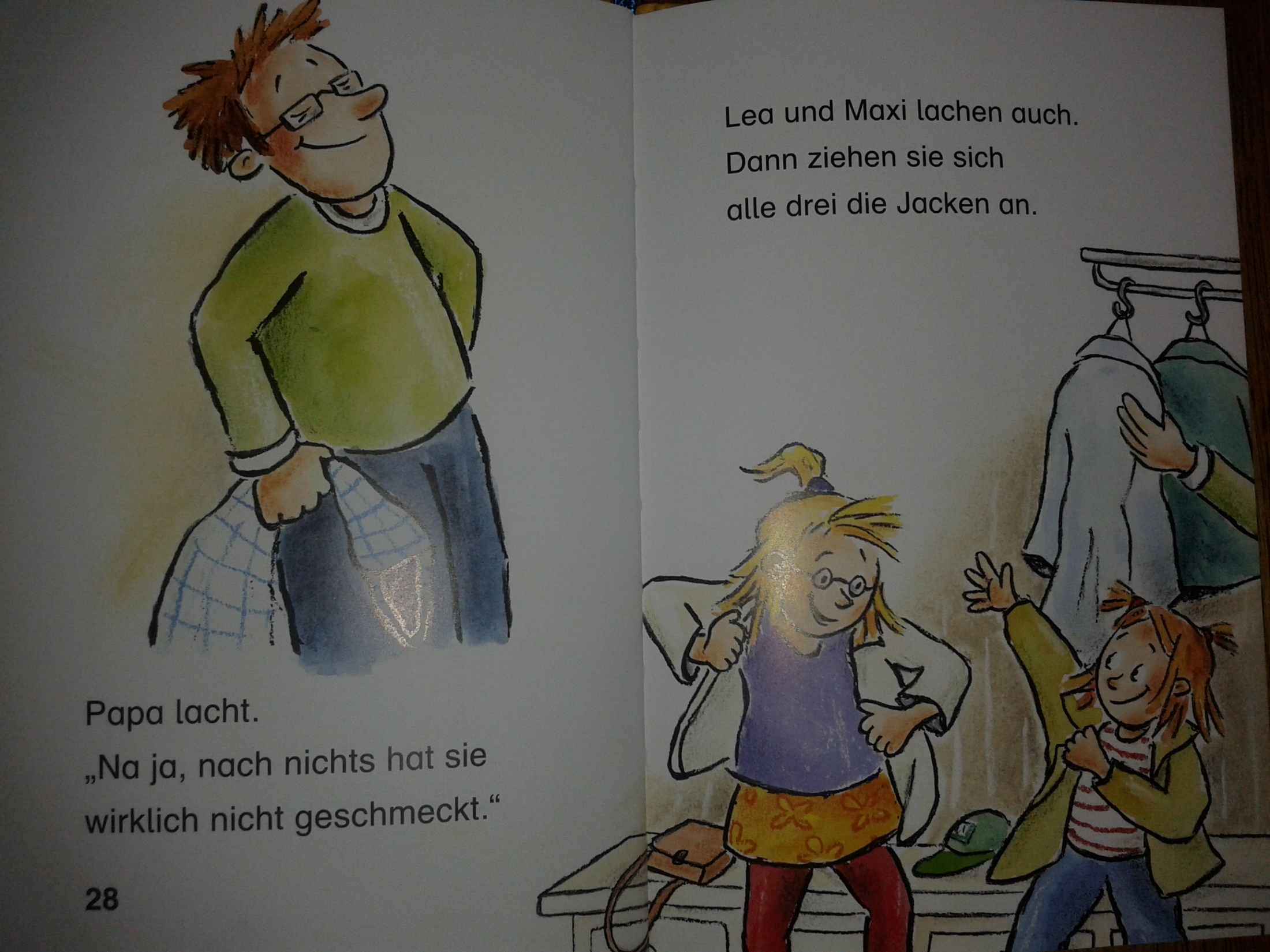 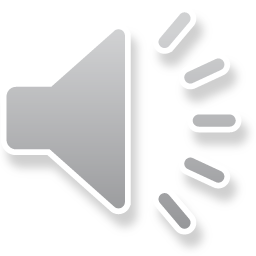 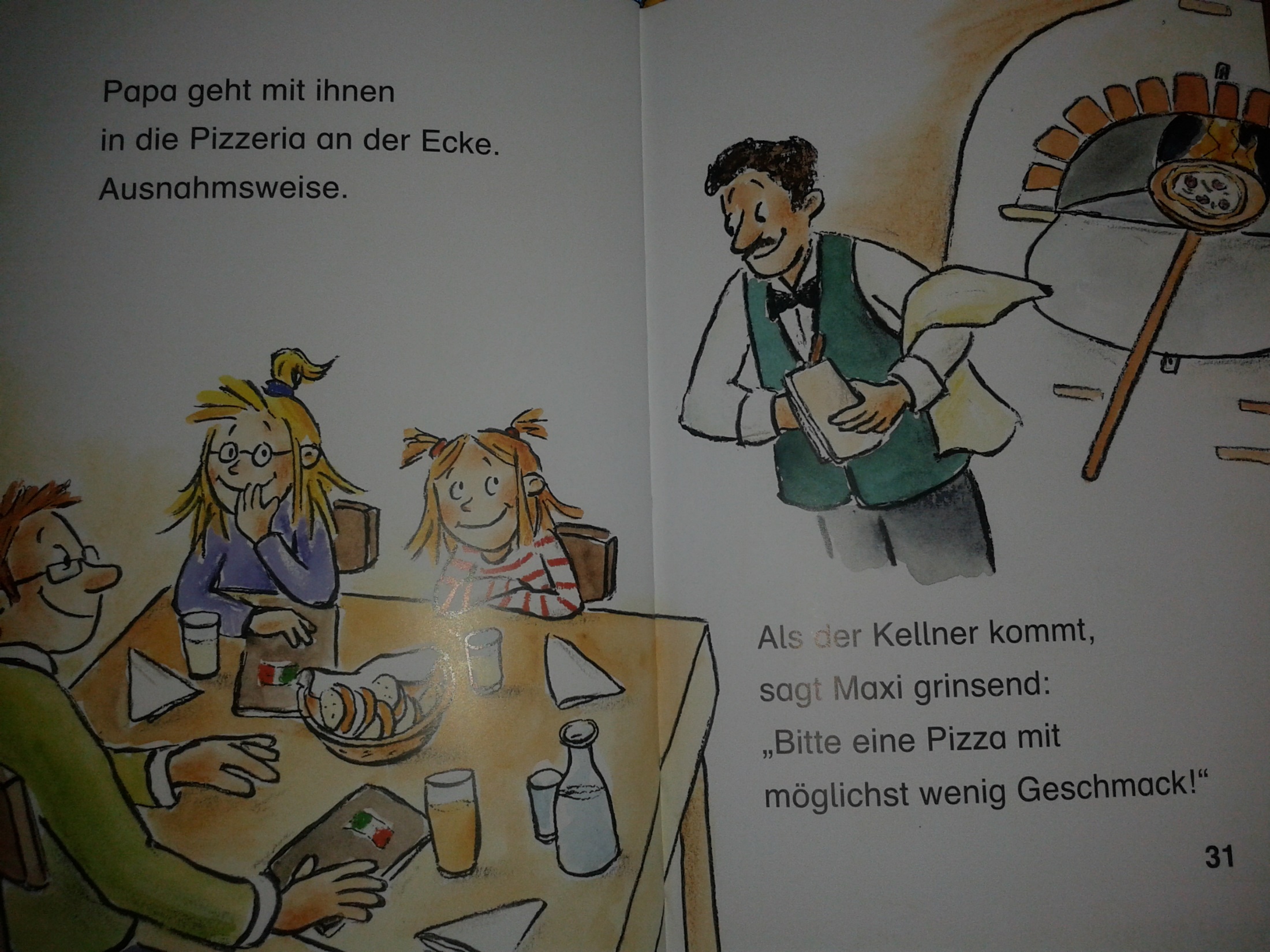 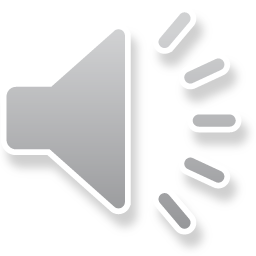